PRIRODA I DRUŠTVO
TEMA: ZDRAVLJE
ISHODI:
Učenik navodi primjere redovitoga održavanja osobne čistoće i tjelovježbe povezujući s očuvanjem zdravlja (PID OŠ A. Organiziranost svijeta oko nas − A.1.1.); brine se za očuvanje osobnoga zdravlja i okružja u kojemu živi i boravi (PID OŠ B. Promjene i odnosi − B.1.1.); ponaša se odgovorno prema svome zdravlju i okolišu (PID OŠ C. Pojedinac i društvo − C.1.2.) 	


AUTORICA: NATALIJA MIHELIN, učiteljica razredne nastave – mentor, 
I.osnovna škola Dugave, Zagreb
Čistoća tijela
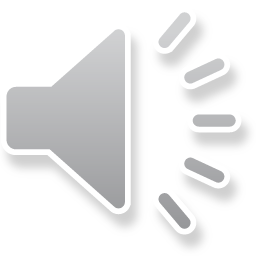 Potreban materijal
Pogled u svijet, udžbenik za 1. razred osnovne škole
Bilježnica
Promotri sljedeće fotografije.
Što ova djeca rade? Zašto?
Ova djeca brinu o čistoći svoga tijela.
Peru ruke, peru zube i tuširaju se.
Moraju brinuti o svom tijelu da bi ostala zdrava.
Što još mora biti čisto?
Naša odjeća mora biti čista i uredna.
Soba u kojoj se igramo i učimo također mora biti uredna.
Odgovori na sljedeća pitanja.
Kada perem ruke?
U koje doba dana perem zube?
Koliko puta tjedno se tuširam?
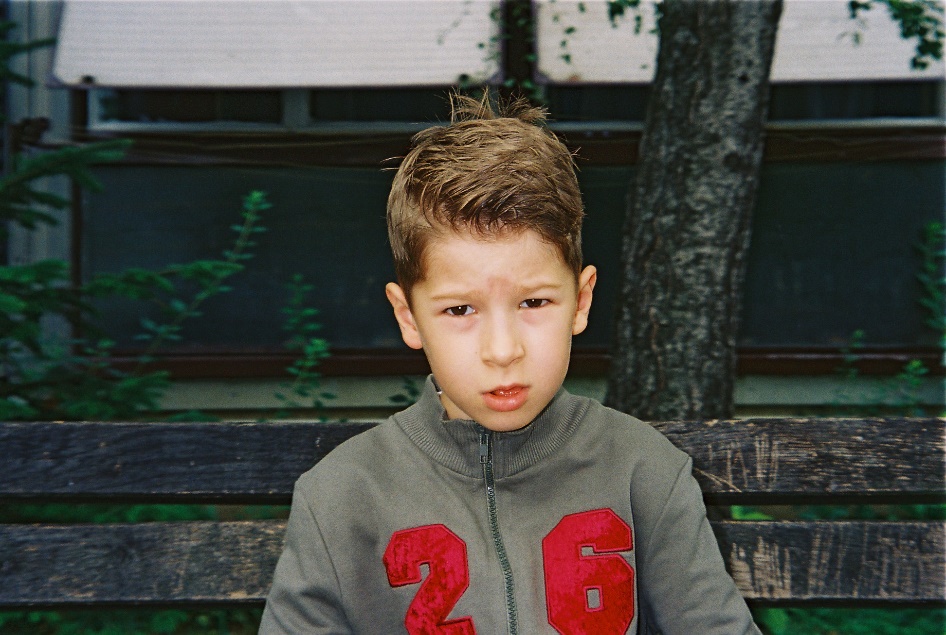 Kakva mora biti odjeća koju nosim?
Kako se brinem o čistoći svoga doma?
ZAPAMTI!
Ruke peremo prije jela, nakon igranja i obavljanja nužde.
Zube peremo ujutro kad se probudimo i uvečer prije spavanja.
Svaki dan se tuširamo. 
Svaki dan odijevamo čistu odjeću.
Brinemo o čistoći svoga doma.
Pročitaj.Udžbenik, 54. stranica
Otvori crtančicu.
U prostor za crtanje nacrtaj:

Pribor koji ti je potreban za pranje ruku
Pribor koji ti je potreban za tuširanje 
Pribor koji ti je potreban za uređenje kose
U prostor za pisanje napiši: 

       ČISTOĆA TIJELA
Ako si sve napravio/napravila čestitam!
Možeš u igru.